Information
March-April 2020
Take everyday precautions
Avoid touching your face
Hand washing
Social distancing
Personal Protective Equipment (PPE)
Take everyday precautions
Eating one person per table
Clean your place before and after eating
Regularly clean their workstations
Undress take a shower once you get home.
Take everyday precautions
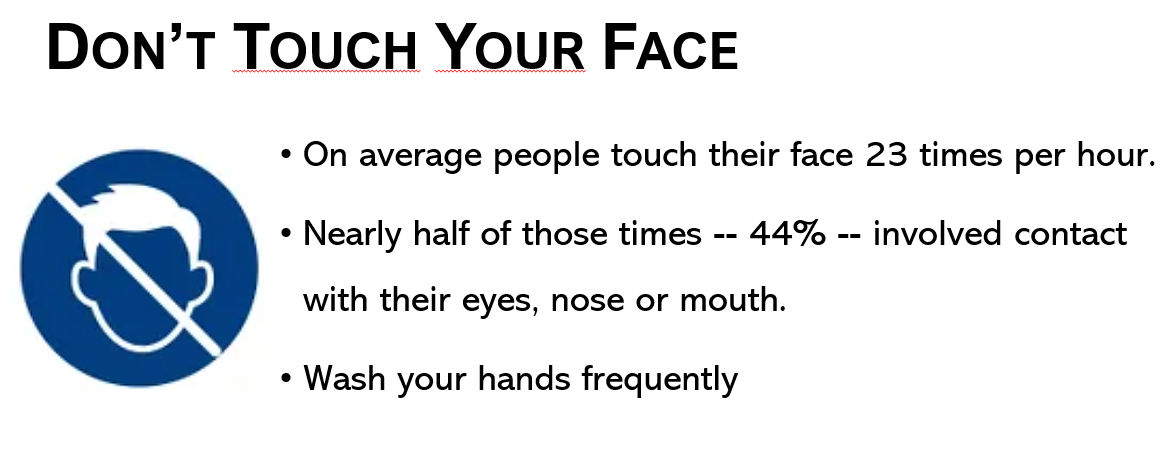 Take everyday precautions
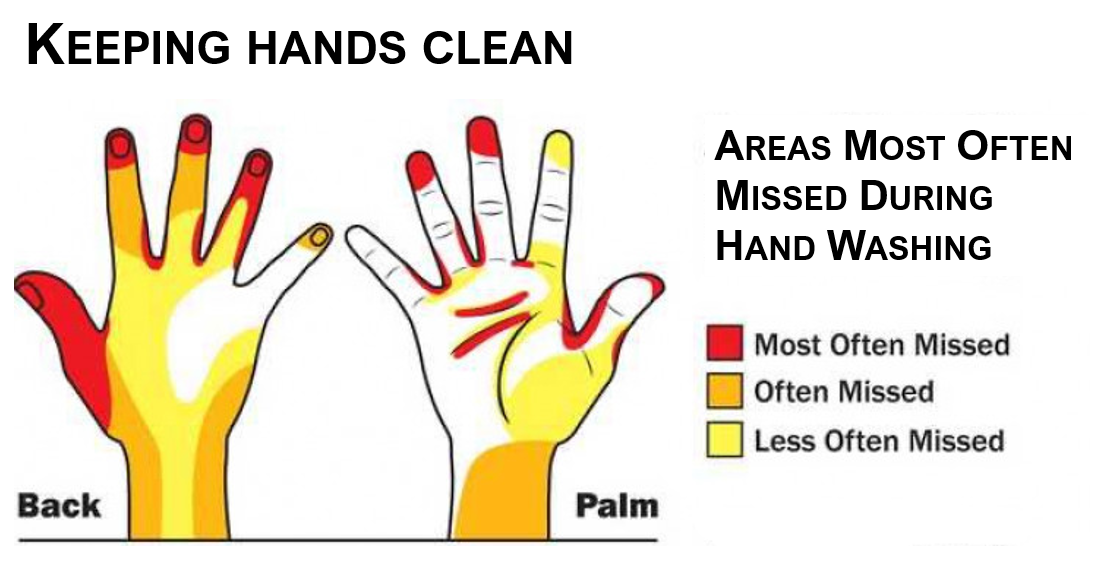 Take everyday precautions
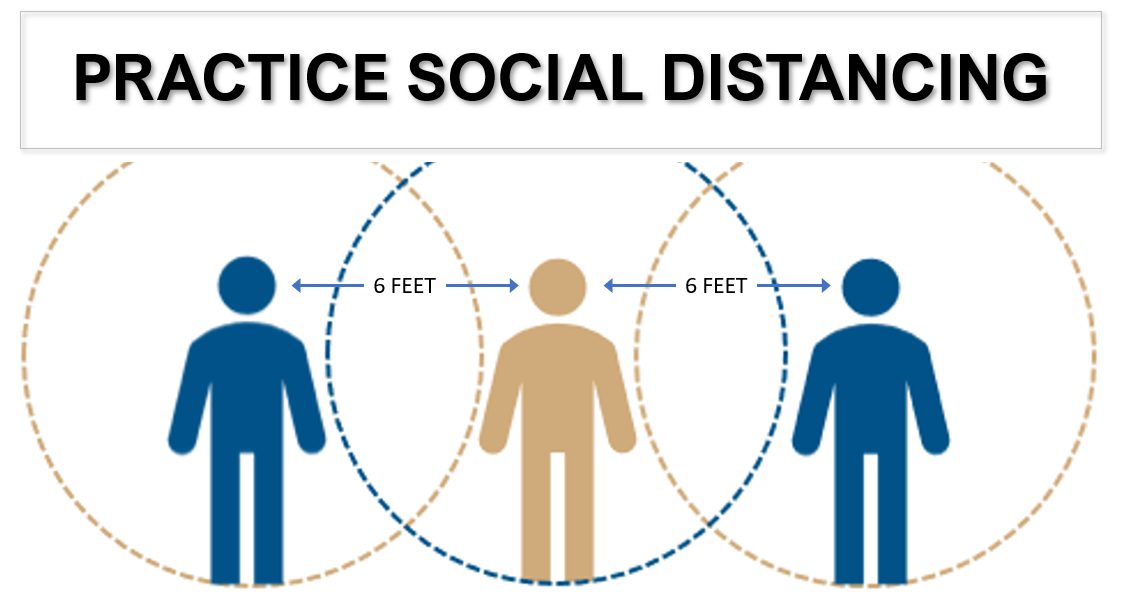 How to safely remove disposable gloves
Clean to clean
A clean bare hand touches only
clean areas inside the other glove
Dirty to dirty
Contaminated surfaces only touch other contaminated surfaces

Do not touch your face or adjust PPE with contaminated gloves 
Do not touch environmental surfaces – eg: door handles - with contaminated gloves 
Never wash or reuse disposable gloves
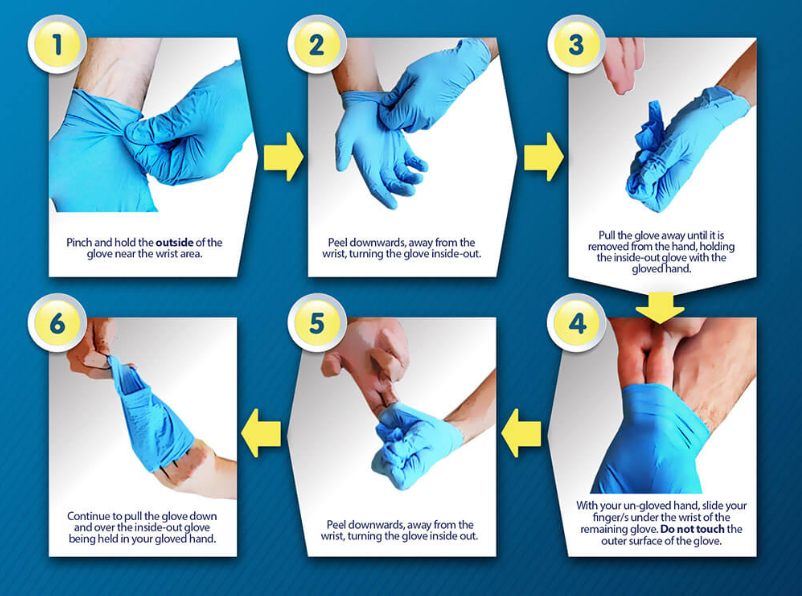 Take everyday precautions
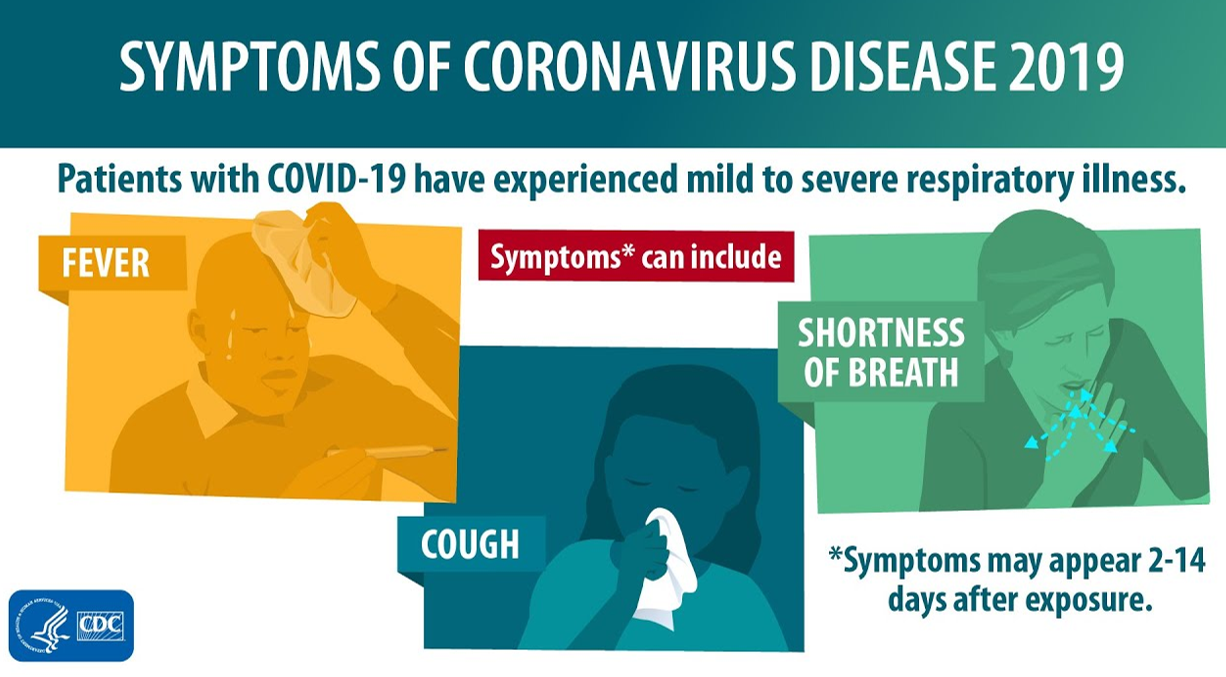 You have doubts about the health of a colleague?
Notify your supervisor immediately
or
contact hr@techo-bloc.com
Measures in place to ensure your protection
All employees who are able to work remotely are asked to stay at home and telework.  
All face-to-face meetings were discontinued and replaced by remote conferencing.  
We have significantly increased health measures such as regularly disinfecting frequently touched objects and surfaces (door handles, light switches, tables, desks, toilets, taps, sinks and other sensitive surfaces).
We put up dozens of safety signs in every building about the responsibility to take to following actions: 
Wash hands for 20 seconds with soap and water;
Physical distancing;
Not touch their face;
Identifying the symptoms of COVID-19, etc.
We asked all employees who had recently traveled or were experiencing flu-like symptoms to place themselves in voluntary isolation for two weeks.
Measures in place to ensure your protection
We have suspended the use of biometric punches.
We have implemented preventative operating procedures to limit the number of employees on site during shift changes.
We have prohibited access to all our buildings by visitors, suppliers and outside contractors. 
We have restricted access to common areas.
We have installed partitions to limit direct interaction between people. 
We have stopped all business travel.